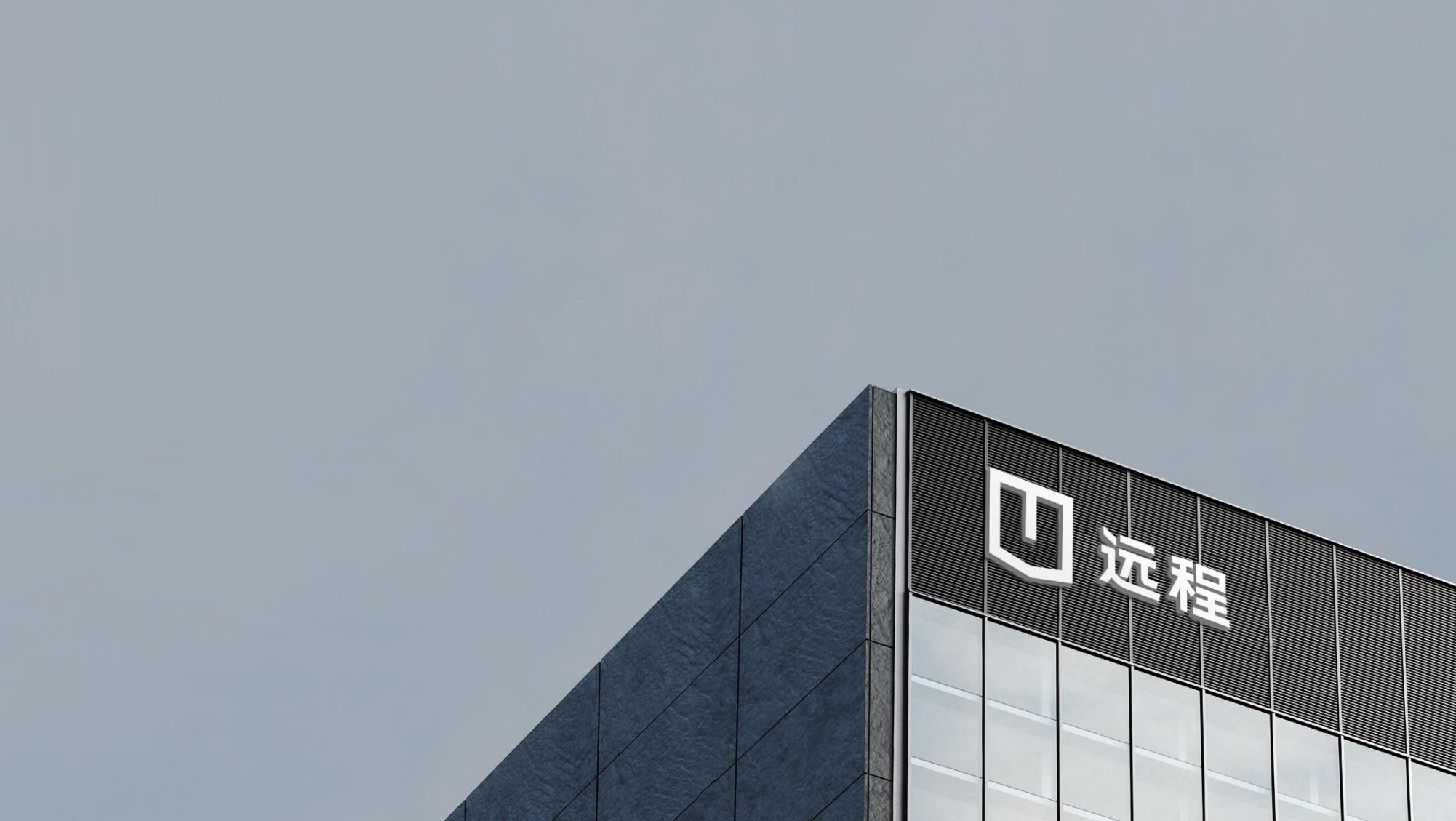 关于1.9月度综合安全检查的通报
公司安委会办公室
2025年1月9日
通    报
2025年1月8-9日，安委会办公室组织开展了月度安全检查，检查项目涵盖了安全、消防、环保、交通、职业健康、重要危险源及重大事故隐患等。请各单位对照通报中指出的问题点，展开属地排查，及时落实整改，确保整改质量，并于2025年1月17日下班前将整改计划报安环备案。
      现将检查情况通报如下：
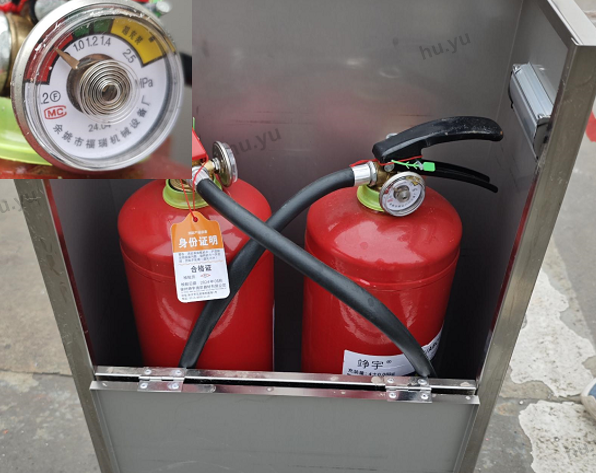 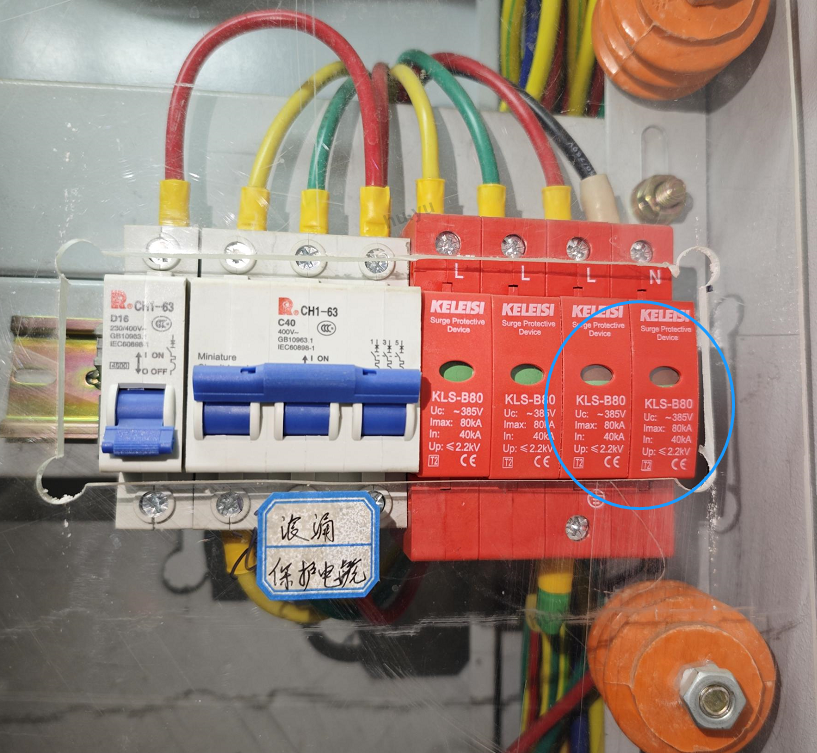 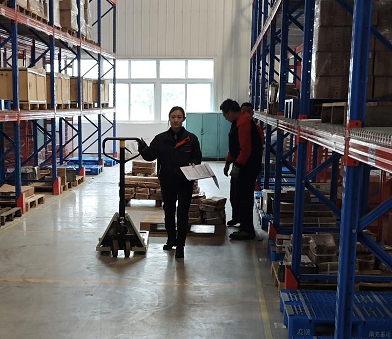 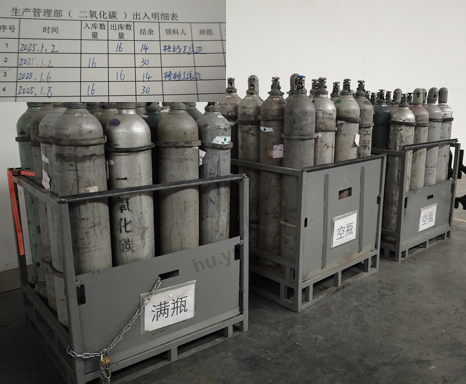 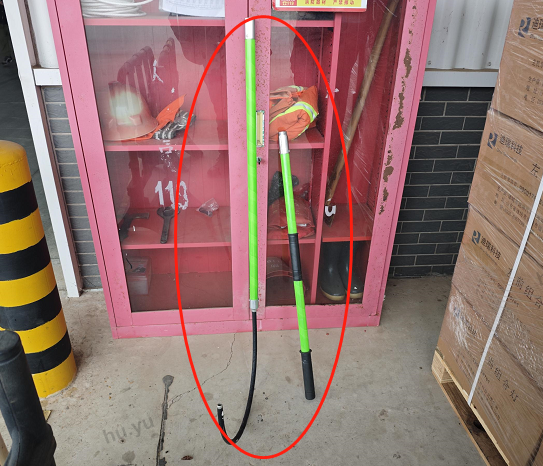 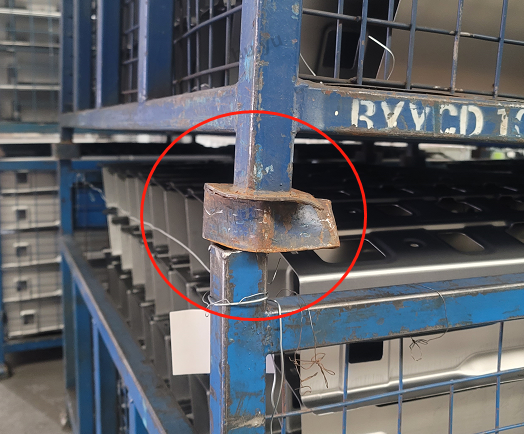 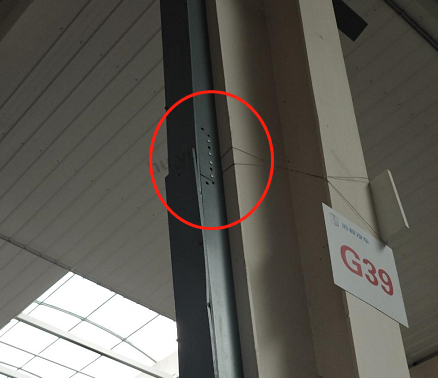 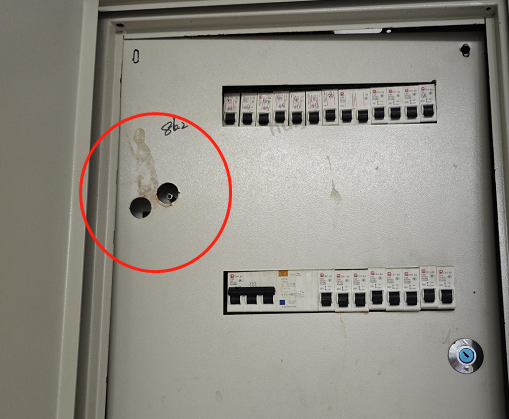 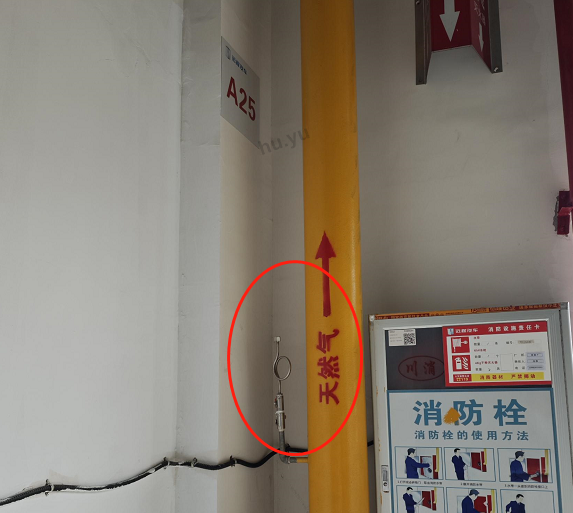 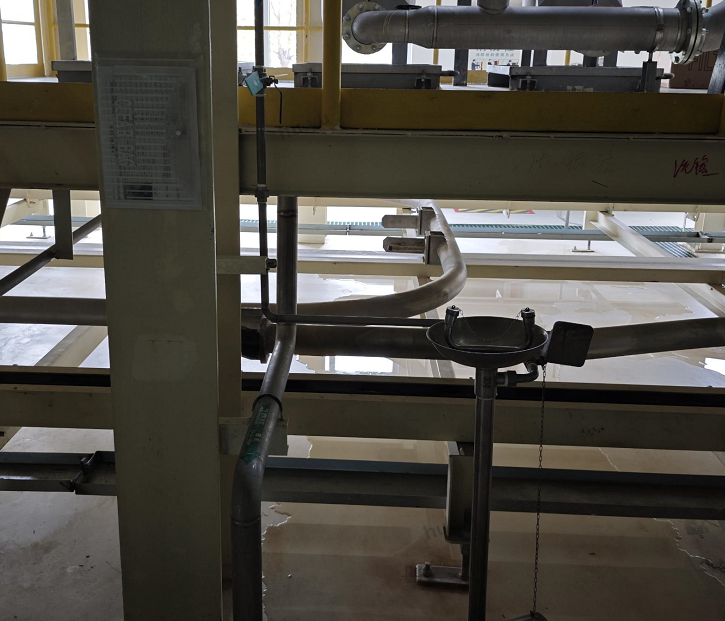 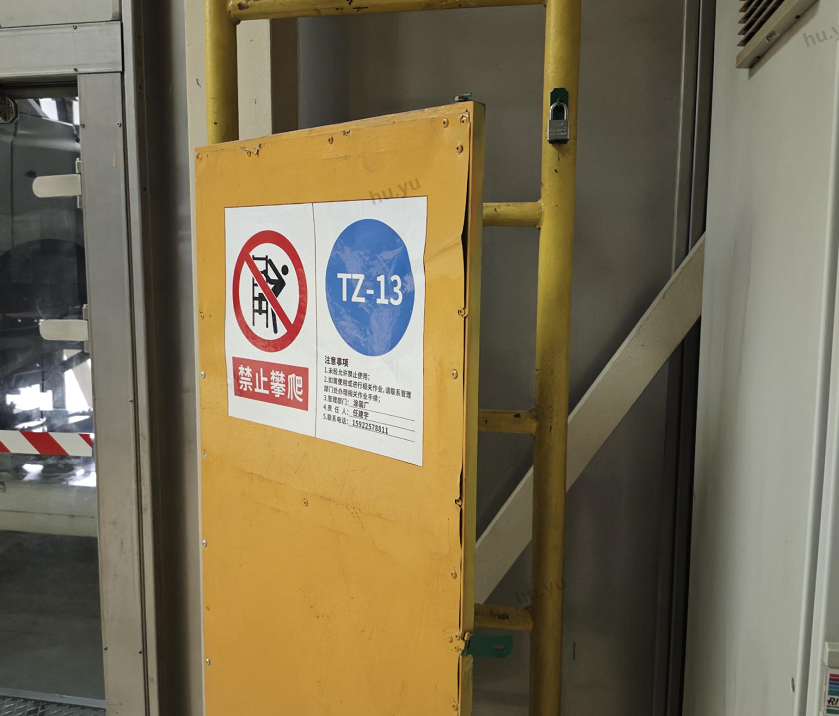 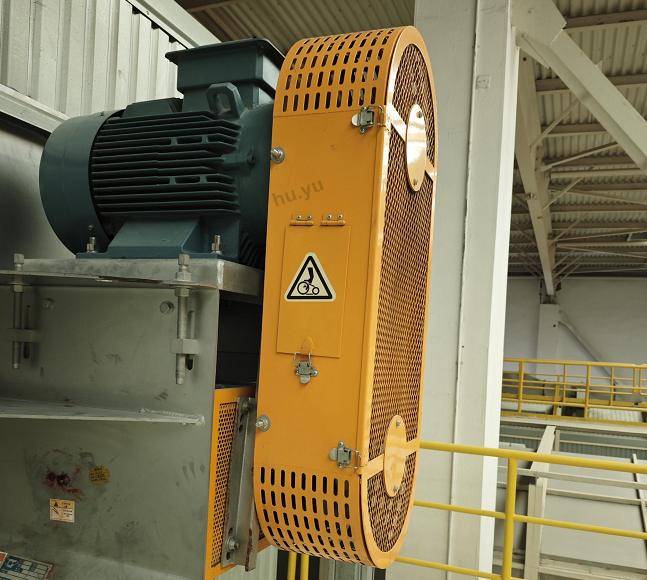 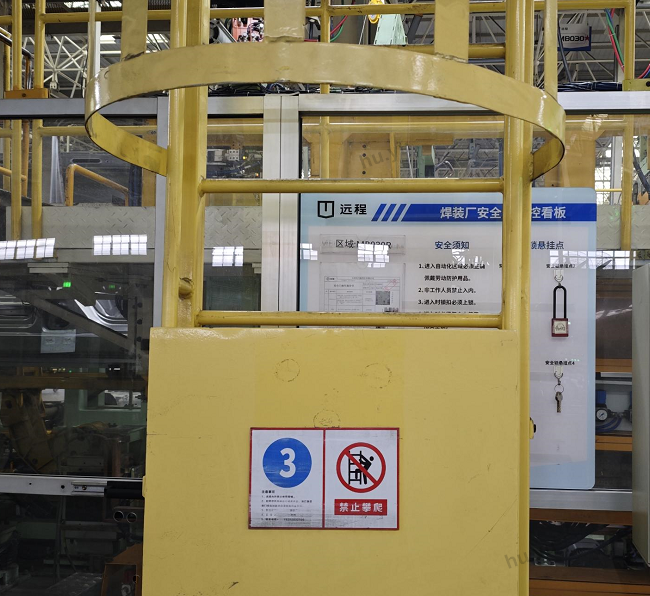 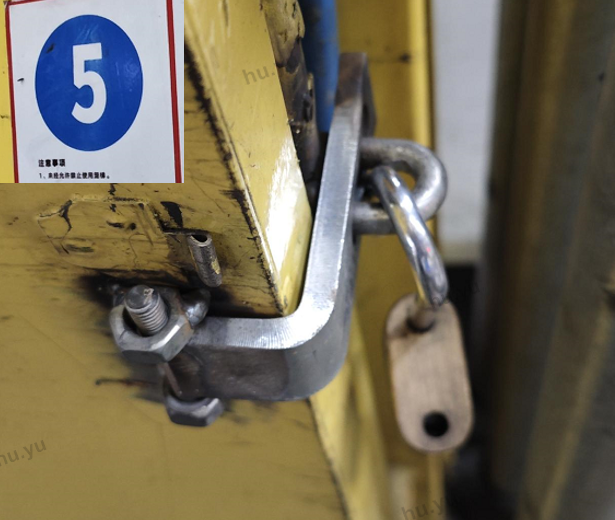 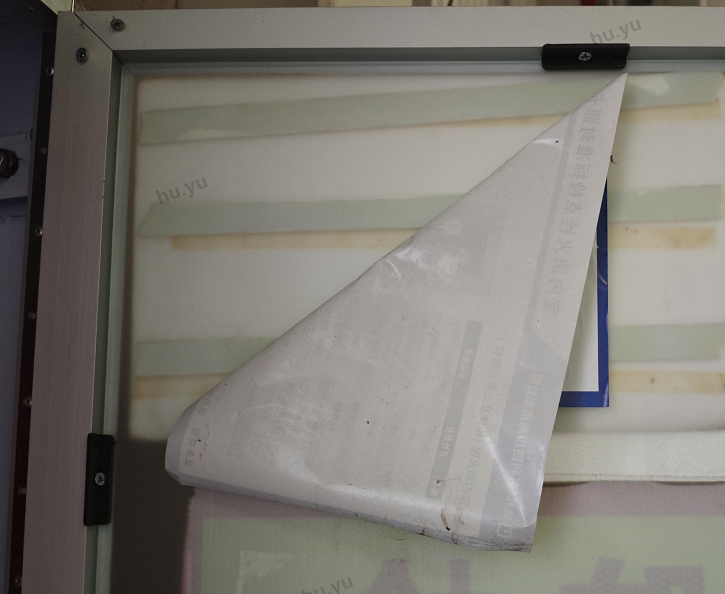 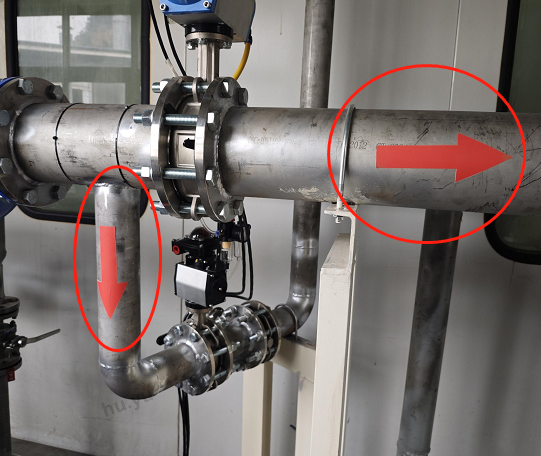 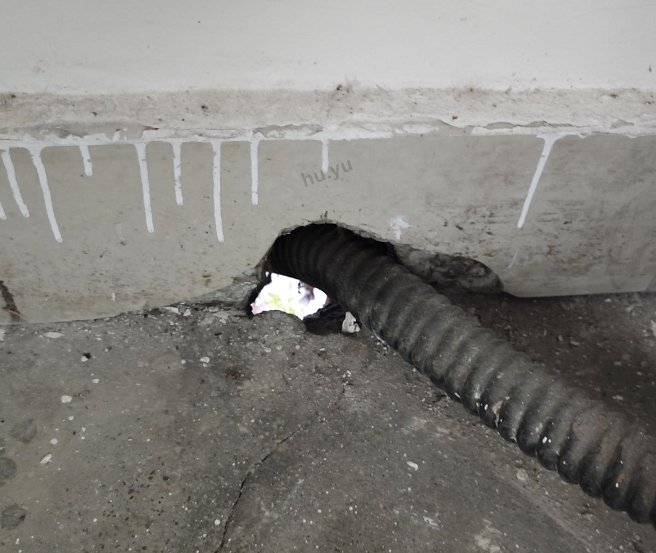 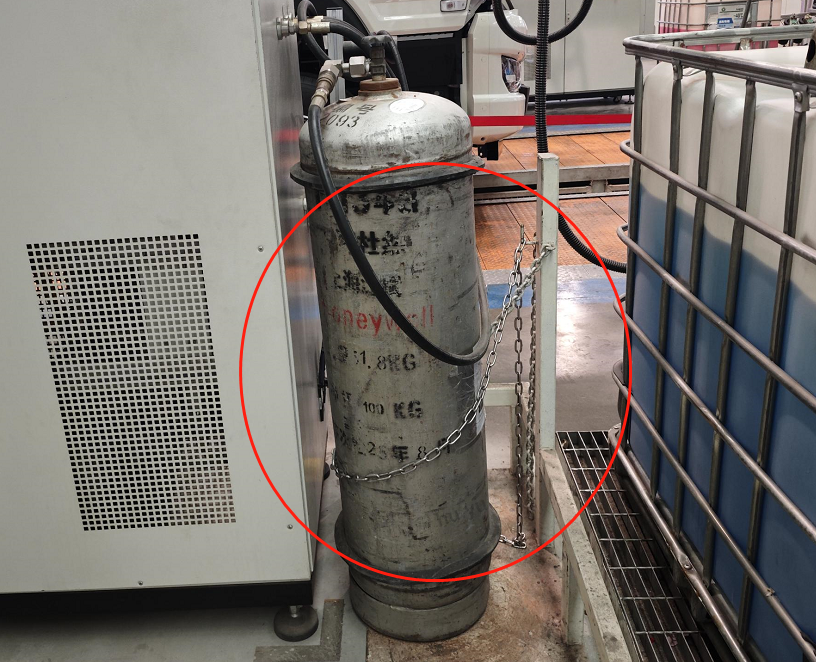 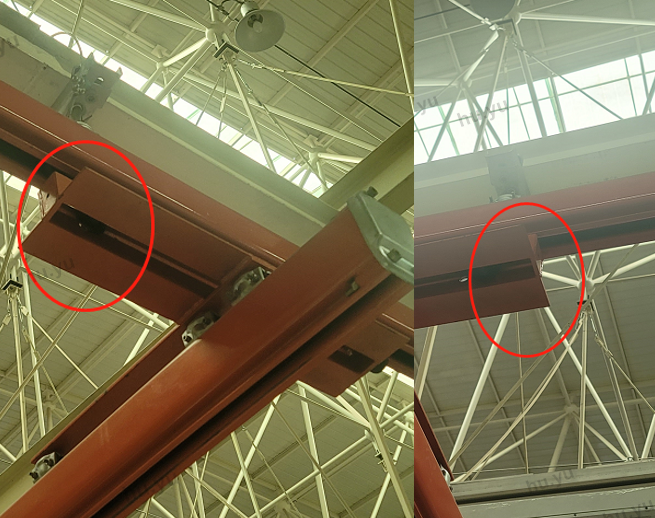 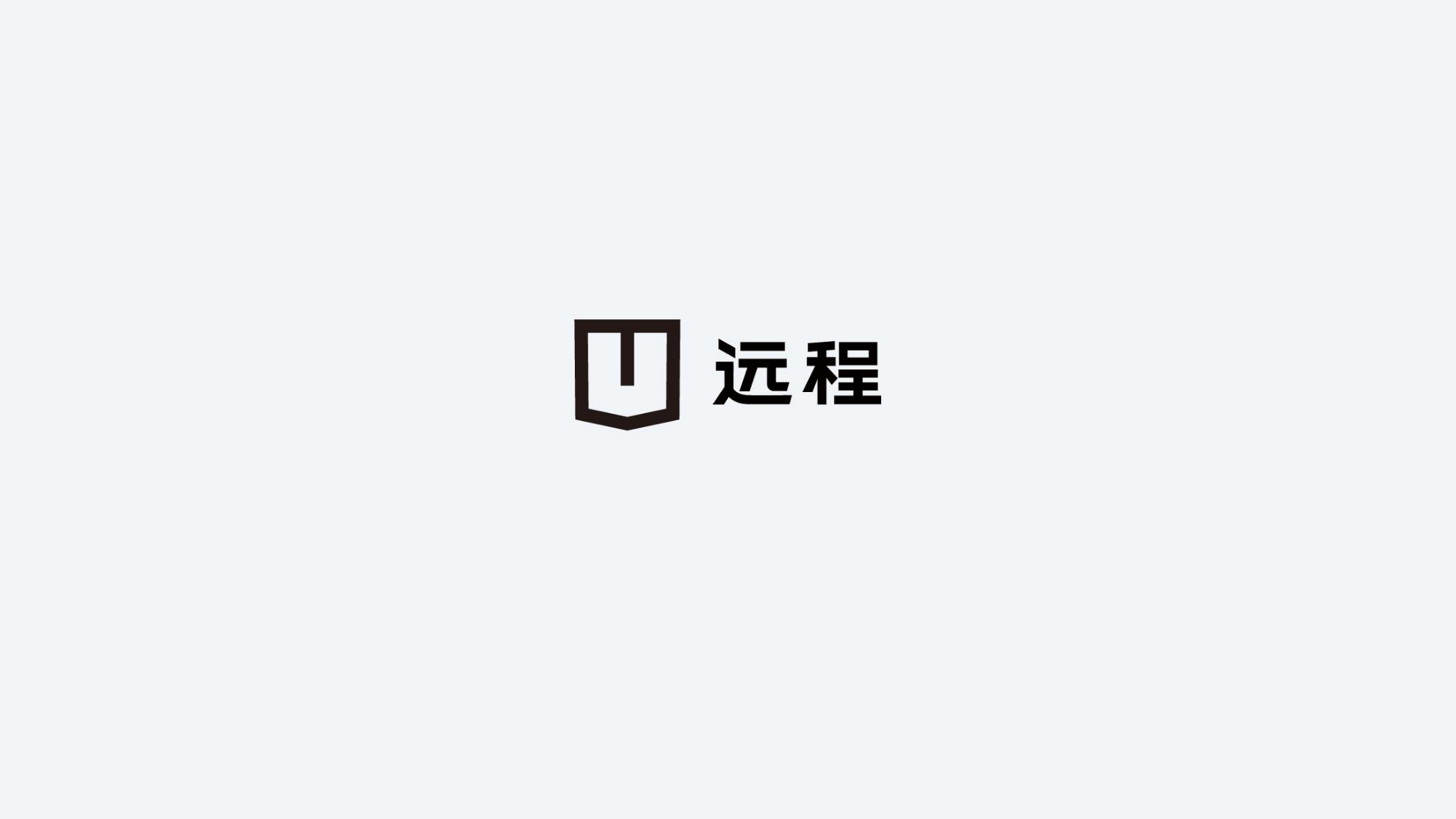 geelycv.com